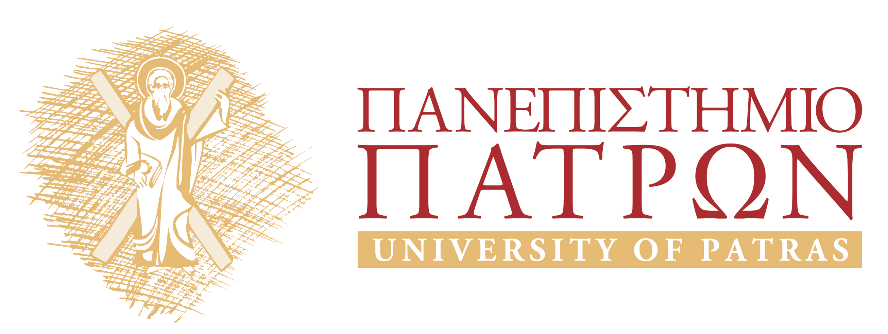 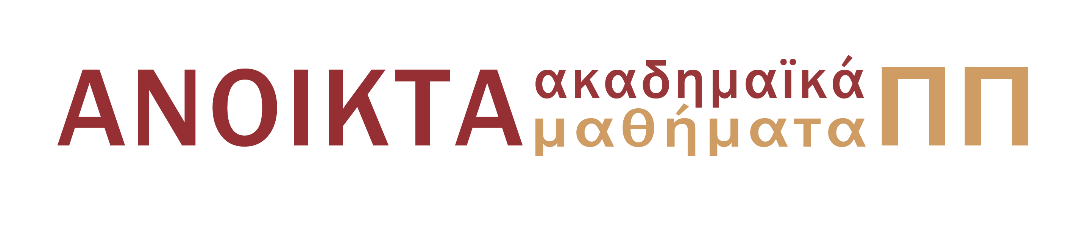 Μυθος και Τελετουργία  στηνΑρχαία Ελλάδα
Ενότητα 4: 
Τελετουργίες αίματος και πυράς.
 Ευφημία Δ. Καρακάντζα
Τμήμα Φιλολογίας
Σκοποί  ενότητας
Κατανόηση του περιεχοµένου των όρων «τελετουργία» και «θυσία» µε έµφαση στις τελετουργίες του αίµατος (αιµατηρές θυσίες) και της πυράς.
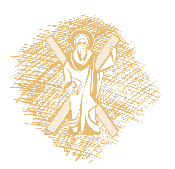 Περιεχόμενα ενότητας
Τελετουργίες αίµατος και πυράς
W. Burket
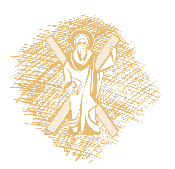 Walter Burkert, Αρχαία Ελληνική Θρησκεία [1977]
Ιερουργίες: Η θυσία ζώων 
(σσ. 135-155)
τελετουργία
ενέργεια με σημειωτικό χαρακτήρα
	
αποκομμένη από 

το πρωταρχικό και πρακτικό περιεχόμενό της
τελετουργία
Λειτουργία της:

Σχηματισμός ομάδων 

Αλληλεγγύη ή διάλογος μεταξύ των μελών της ομάδας
Θυσία ζώου
Κατοικίδιο ζώο
Τέλειο
Θεσμός εορταστικός 
Άμεμπτη παρθένος
Προσφορές, μαχαίρι, νερό, θυμιατήρι
Θυσία ζώου
ιερό vs κοσμικό

Ἄρχεσθαι (νερό)
Κατάρχεσθαι (οὐλοχύται, οὐλαί)
Ἀπάρχεσθαι (τρίχες ζώου)
Θυσία ζώου
Κυνήγι – αιματηρή πράξη
Διπλός κίνδυνος:
1. φόνος συγκυνηγών
2. θάνατος θηράματος οριστικός

Πράξη αποκατάστασης: εὐθετίσας
Γεύμα στην Μηκώνη
Θυσία ζώου
Τι σημαίνει:

		Για τους θεούς
-   ευχαρίστηση (;)

Για τους ανθρώπους
- κοινότητα, κοινωνία
Αιματηρές τελετουργίες
Αἱμάσσεσθαι = οι βωμοί ραντίζονται με αίμα
Θερμόαιμα ζώα –ρέον ζεστό αίμα
«θυσιαστική κρίση» 
Χύσιμο αίματος αυτοσκοπός 
Σφάγια: 
Μάχη
Ταφή νεκρού (Πάτροκλος) – αἱμακουρία (= κορεσμός με αίμα) Νέκυια
Καθαρμός διά του αίματος
Τελετουργίες φωτιάς
Φωτιά : πολιτισμός και καταστροφή
Εστία – θεά 
Άσβηστη πυρά (ναός Απόλλωνα Δελφούς)
Συνεχώς καίων λύχνος (ναός Πολιάδος Αθηνάς)
Άργος, σε θάνατο σβήνεται η εστία του σπιτιού 
Λήμνος, τελετουργία νέας φωτιάς
Τελετουργίες πυράς
Θυμίαμα (θύειν)
Λιβάνι και μύρα (700 π.Χ.)
Εορτή της Λαφρίας Αρτέμιδος (Πάτρα)
ολοκαυτώματα
Τέλος Ενότητας
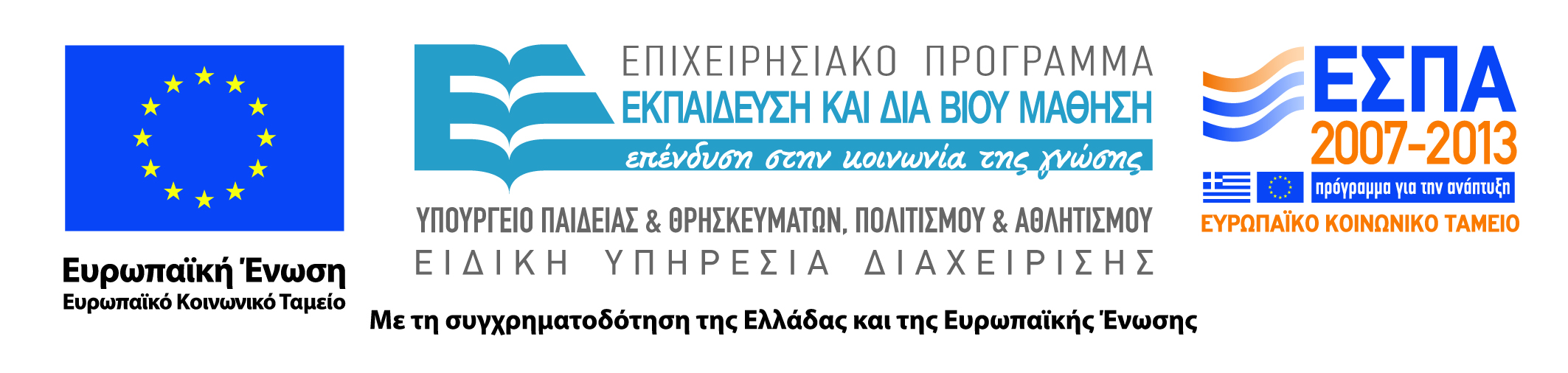 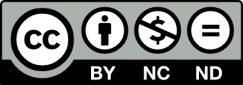 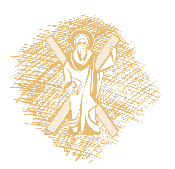 Σημείωμα Αναφοράς
Copyright: Πανεπιστήμιο Πατρών, Ευφημία Δ. Καρακάντζα, 2013. Ευφημία Δ. Καρακάντζα. «Μυθος και Τελετουργία  στην ΑΕ. Τελετουργίες αίματος και πυράς». Έκδοση: 1.0. Πάτρα 2013.  Διαθέσιμο από τη δικτυακή διεύθυνση: https://eclass.upatras.gr/courses/LIT1869/.
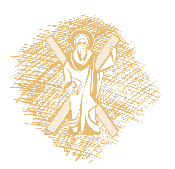 Σημείωμα Αδειοδότησης
Το παρόν υλικό διατίθεται με τους όρους της άδειας χρήσης Creative Commons Αναφορά, Μη Εμπορική Χρήση Παρόμοια Διανομή 4.0 [1] ή μεταγενέστερη, Διεθνής Έκδοση.   Εξαιρούνται τα αυτοτελή έργα τρίτων π.χ. φωτογραφίες, διαγράμματα κ.λπ.,  τα οποία εμπεριέχονται σε αυτό και τα οποία αναφέρονται μαζί με τους όρους χρήσης τους στο «Σημείωμα Χρήσης Έργων Τρίτων».
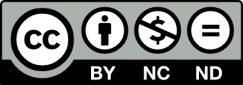 [1] http://creativecommons.org/licenses/by-nc-sa/4.0/ 

Ως Μη Εμπορική ορίζεται η χρήση:
που δεν περιλαμβάνει άμεσο ή έμμεσο οικονομικό όφελος από την χρήση του έργου, για το διανομέα του έργου και αδειοδόχο
που δεν περιλαμβάνει οικονομική συναλλαγή ως προϋπόθεση για τη χρήση ή πρόσβαση στο έργο
που δεν προσπορίζει στο διανομέα του έργου και αδειοδόχο έμμεσο οικονομικό όφελος (π.χ. διαφημίσεις) από την προβολή του έργου σε διαδικτυακό τόπο

Ο δικαιούχος μπορεί να παρέχει στον αδειοδόχο ξεχωριστή άδεια να χρησιμοποιεί το έργο για εμπορική χρήση, εφόσον αυτό του ζητηθεί.
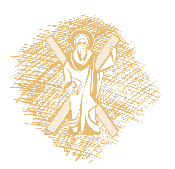 Διατήρηση Σημειωμάτων
Οποιαδήποτε αναπαραγωγή ή διασκευή του υλικού θα πρέπει να συμπεριλαμβάνει:

το Σημείωμα Αναφοράς
το Σημείωμα Αδειοδότησης
τη δήλωση Διατήρησης Σημειωμάτων
το Σημείωμα Χρήσης Έργων Τρίτων (εφόσον υπάρχει)

μαζί με τους συνοδευόμενους υπερσυνδέσμους.
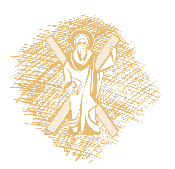 Χρηματοδότηση
Το παρόν εκπαιδευτικό υλικό έχει αναπτυχθεί στo πλαίσιo του εκπαιδευτικού έργου του διδάσκοντα.
Το έργο «Ανοικτά Ακαδημαϊκά Μαθήματα στο Πανεπιστήμιο Πατρών» έχει χρηματοδοτήσει μόνο την αναδιαμόρφωση του εκπαιδευτικού υλικού. 
Το έργο υλοποιείται στο πλαίσιο του Επιχειρησιακού Προγράμματος «Εκπαίδευση και Δια Βίου Μάθηση» και συγχρηματοδοτείται από την Ευρωπαϊκή Ένωση (Ευρωπαϊκό Κοινωνικό Ταμείο) και από εθνικούς πόρους.
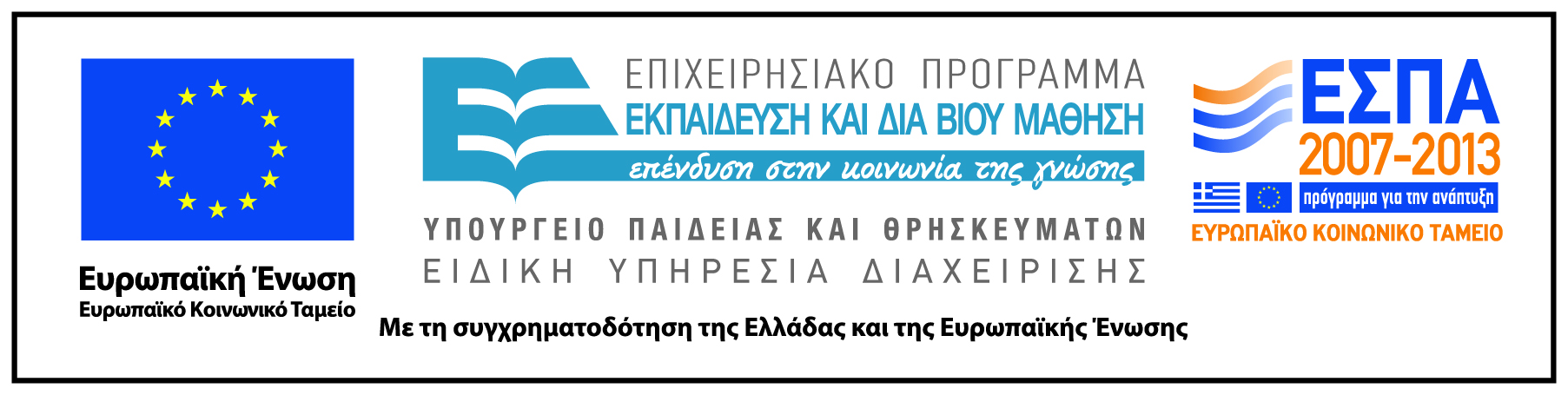 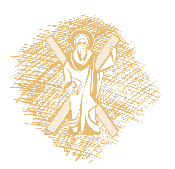